Variational Quality Control
Jie He & Xulin Ma
8 December PSU
Outline
Non-Gaussian observation error distribution
Variational quality control method
Simulation experiments
robust test
data assimilation experiments
forecasting cases
Summary and discussion
Observation error distribution
Gaussian distribution
innovation:
observation
operator
background
The innovation distribution is Gaussian distribution ？
3 months data
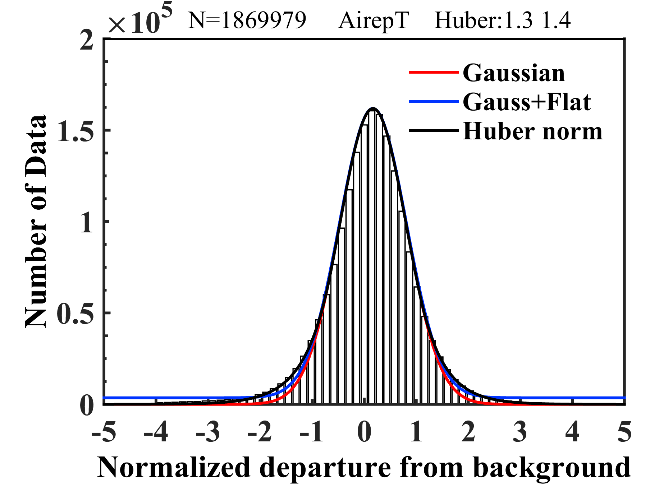 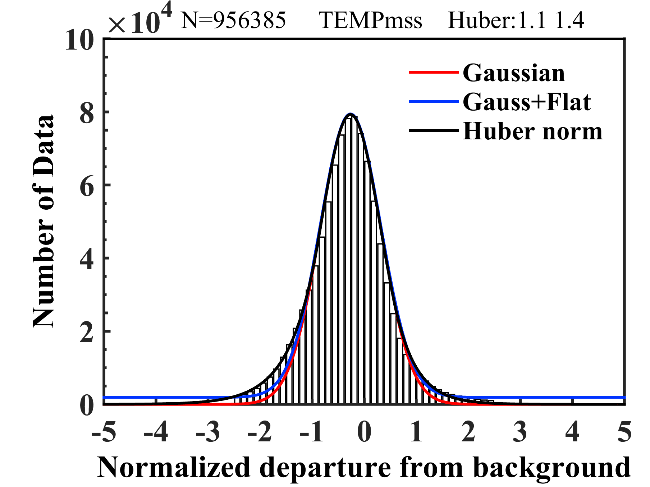 fat tail
outlier in tail
trust data of tail
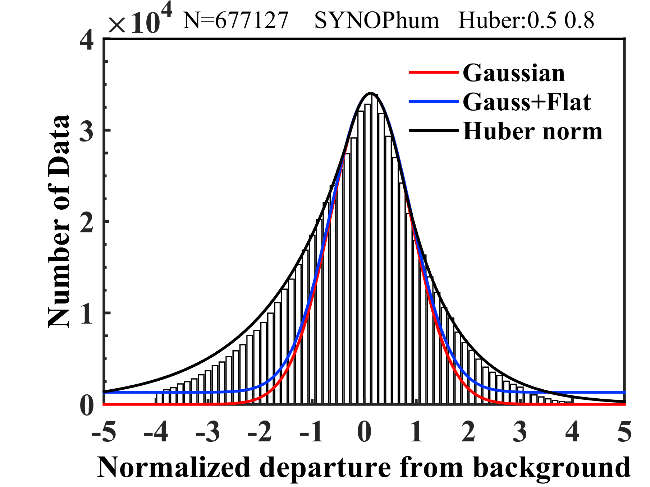 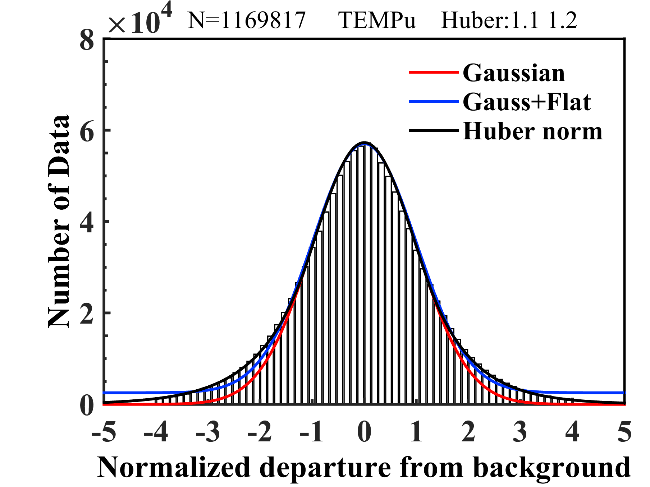 ？
（Huang, 1990；Andersson, et al,     1999；Tavolato,  et al, 2015）
Variational quality control method
Cost Function
3D-Var
Huber-VarQC
Huber norm
PDF
function 
 gradient
Observation Function
（ Andersson, et al, 1999；Lorenc, 1986）
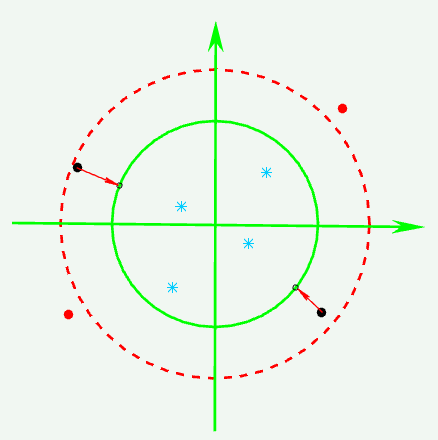 weight 
function
bad 
data
traditional QC
DA System
effective data
VarQC
usable data
variational quality control diagram
Flat-VarQC
Huber-VarQC
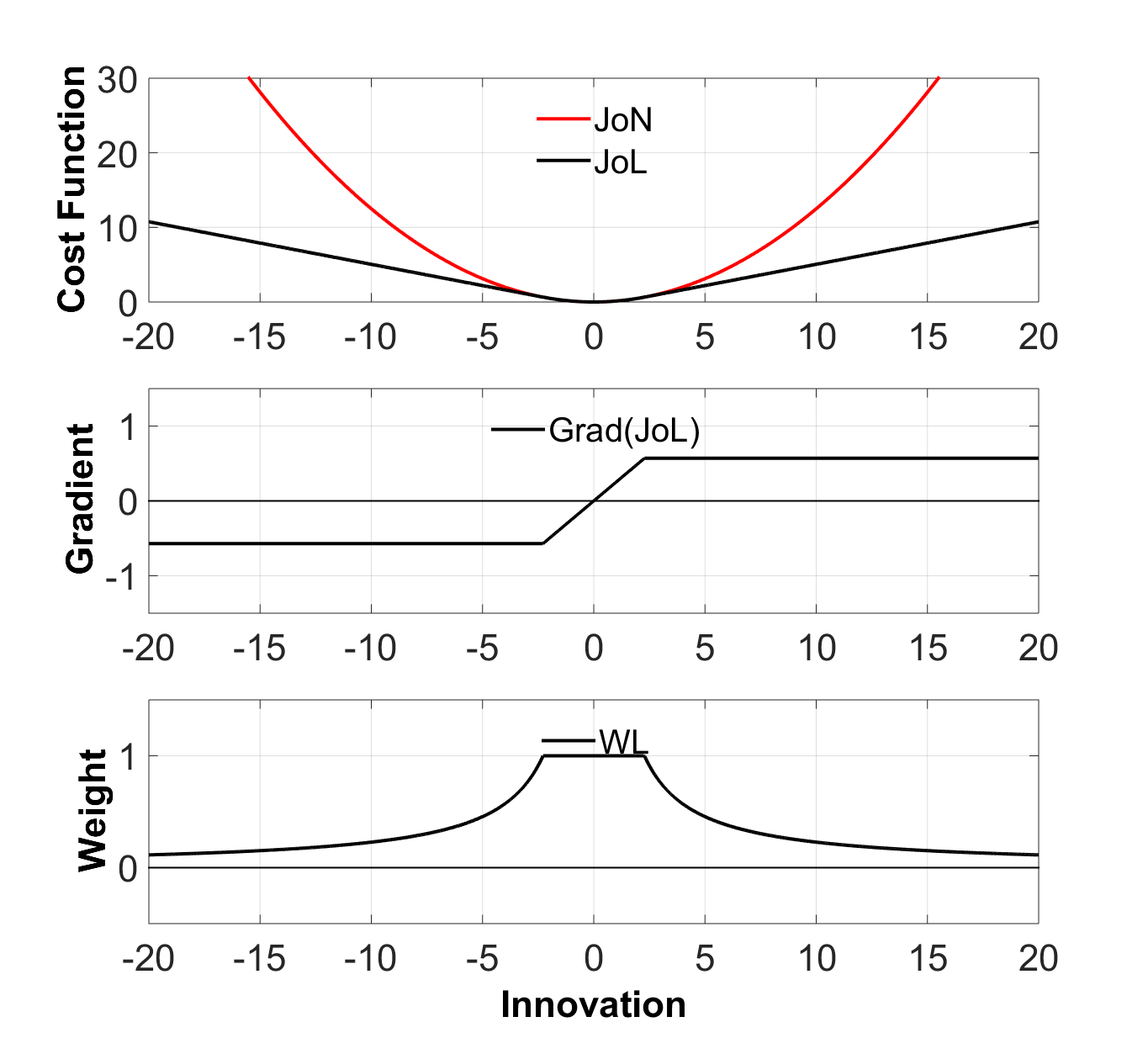 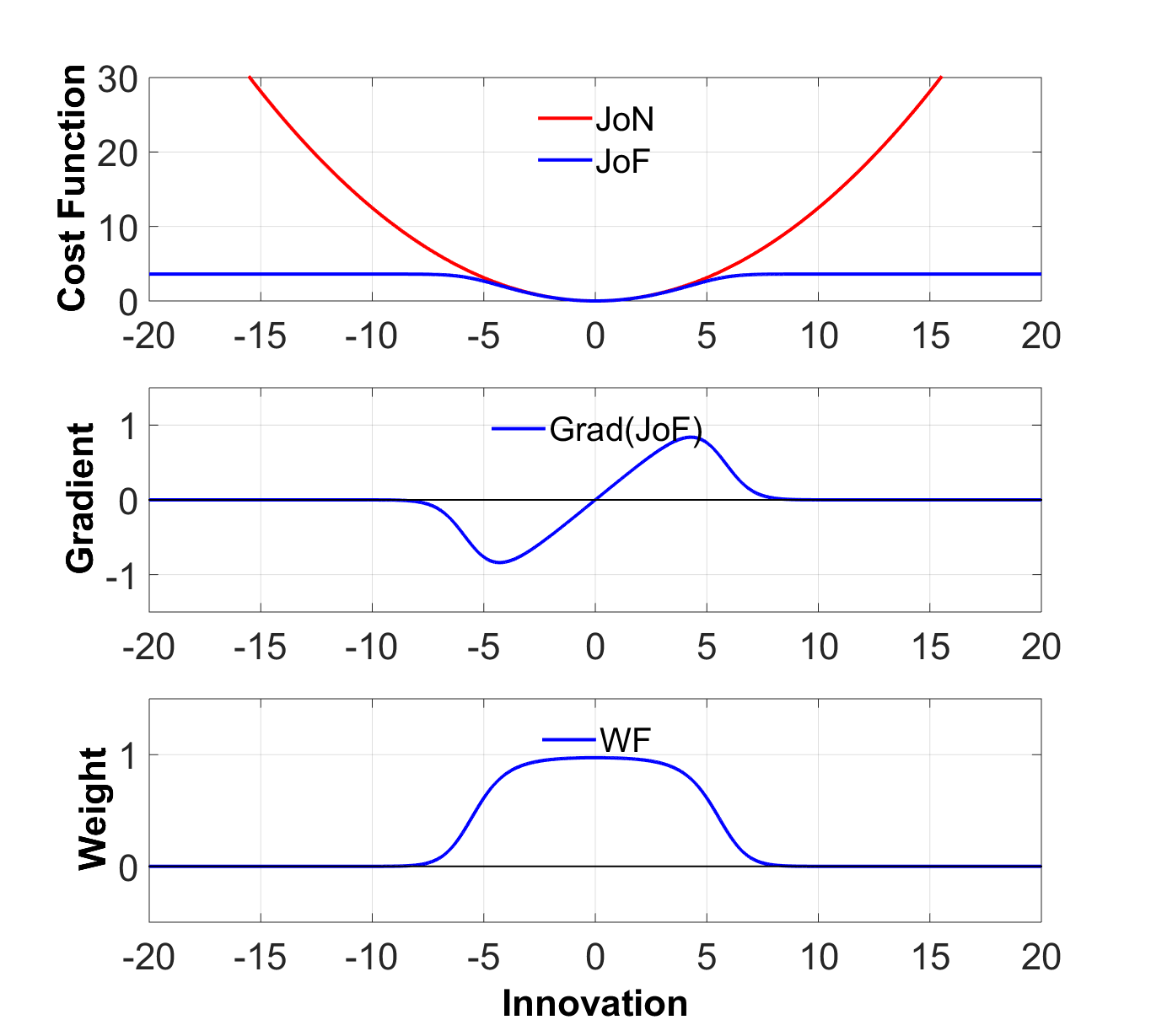 slope
Reduce the analysis weight with innovation increase 
Small weight can reduce impact by larger innovation
Simulation experiments
Model & Data
GRAPES_Meso V3.0
Global/Regional Assimilation and PrEdiction System ； 
Simulation area：70～140 °E，10～60 °N；
Background：GFS data , 1°x   1°；
Observation：TEMP, SYNOP, SHIPS, AIRP, SATOB, COSMIC
Experiments：CTRL , Flat-VarQC , Huber - VarQC
3D-Var
Huber norm 
PDF
Gaussian + Flat PDF
Flat-VarQC
Huber-VarQC
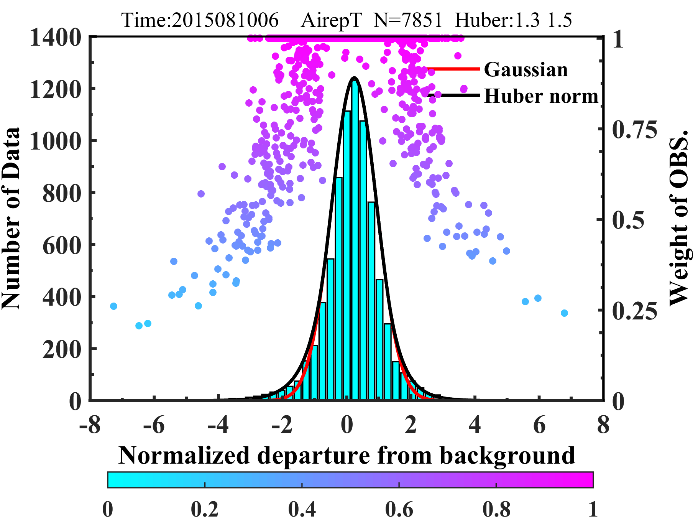 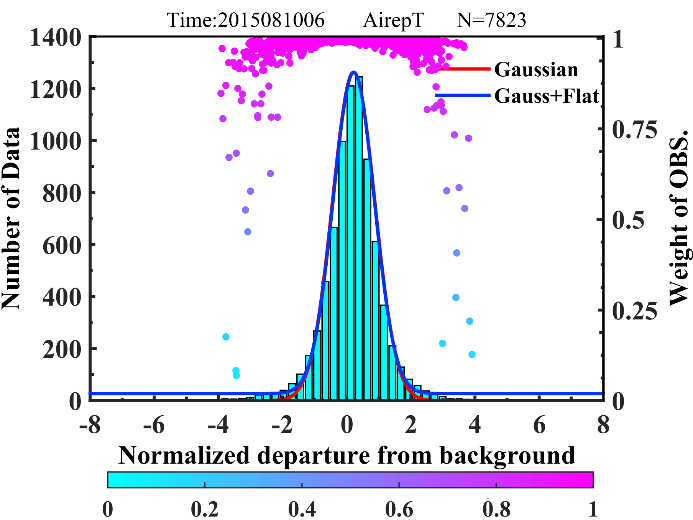 Weight function is only related to innovation
Experiment Schemes
Set up outlier (red) in observation data
Data setting
TEMP Stations
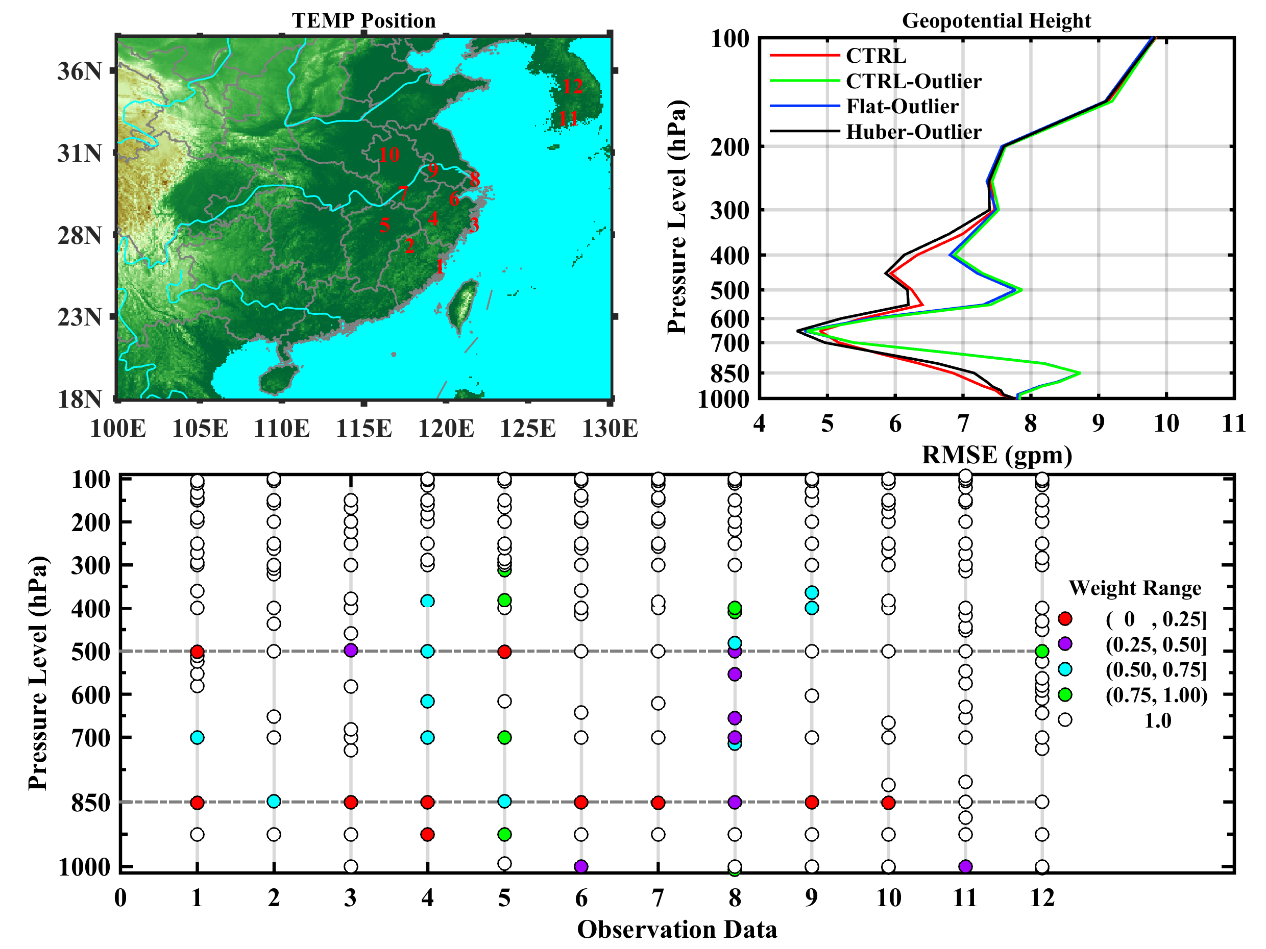 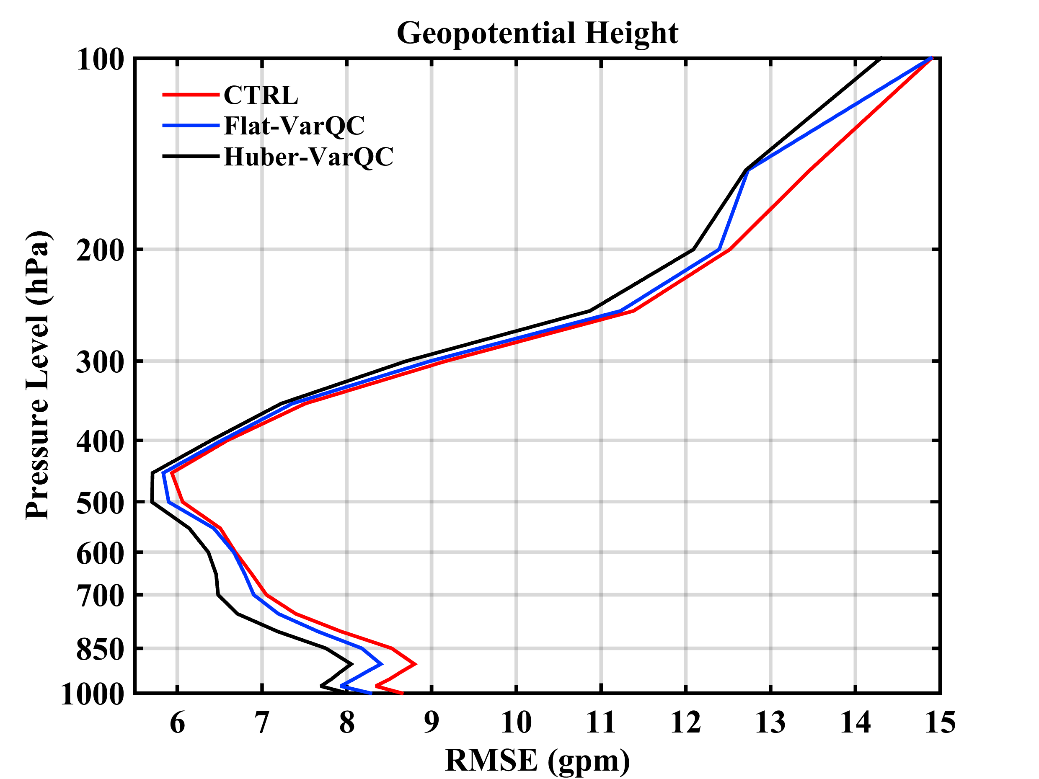 16 August 2015 
06 UTC
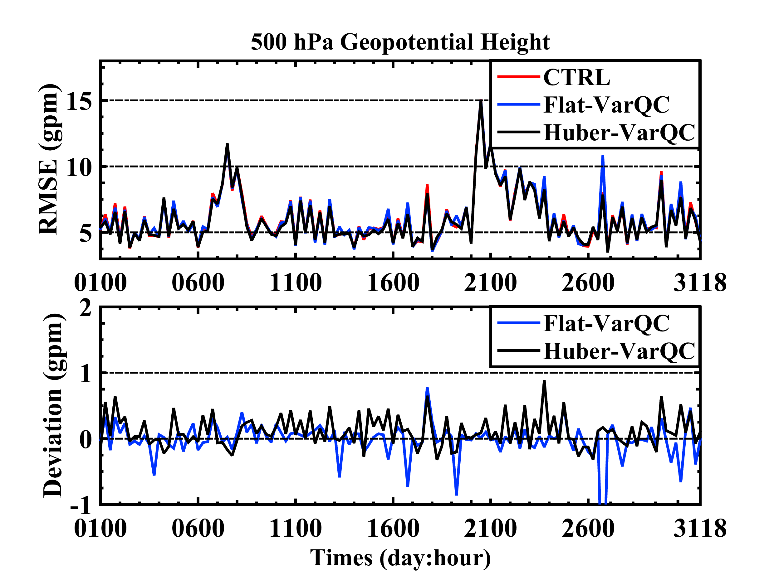 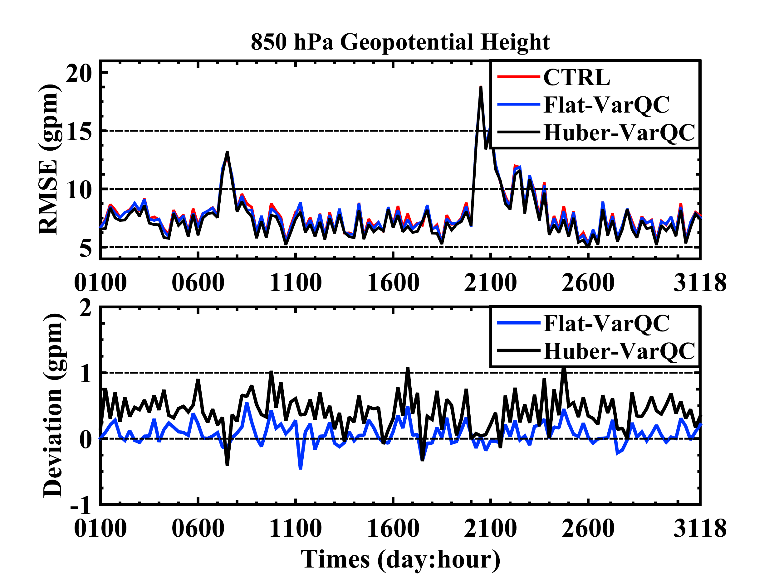 Analysis Field
CRTL
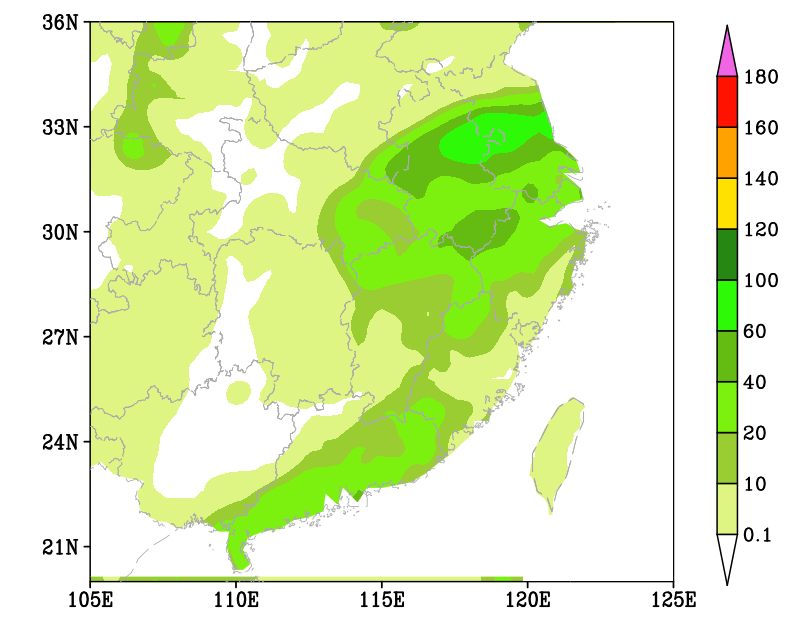 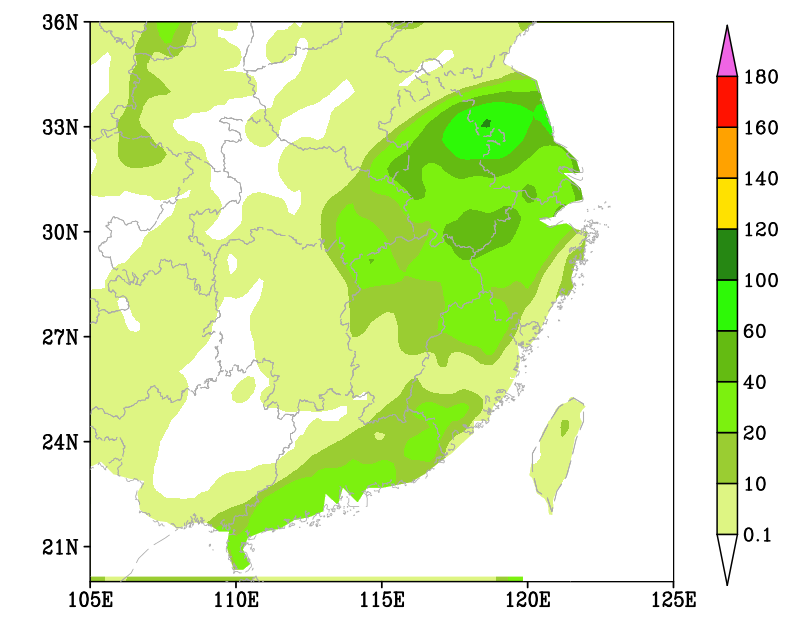 VarQC-Huber
24 hr rain
distribution
center
strength
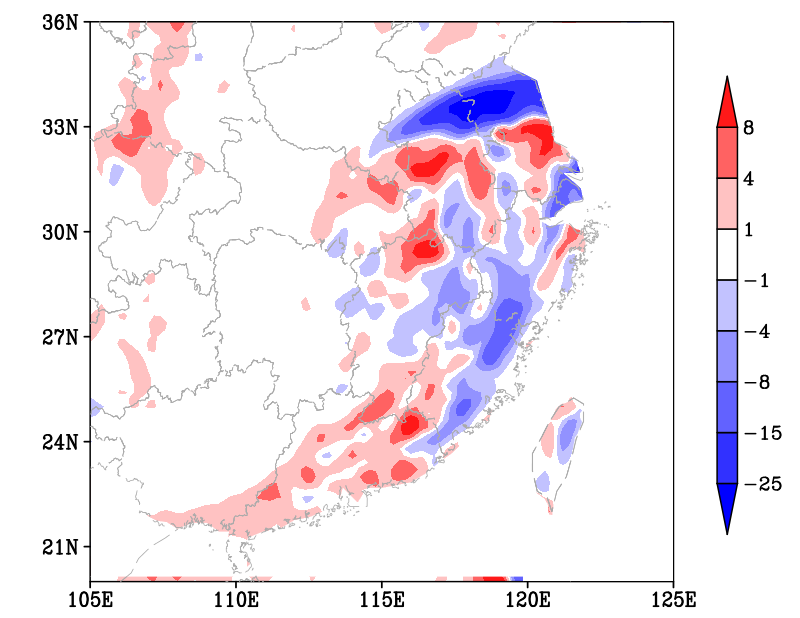 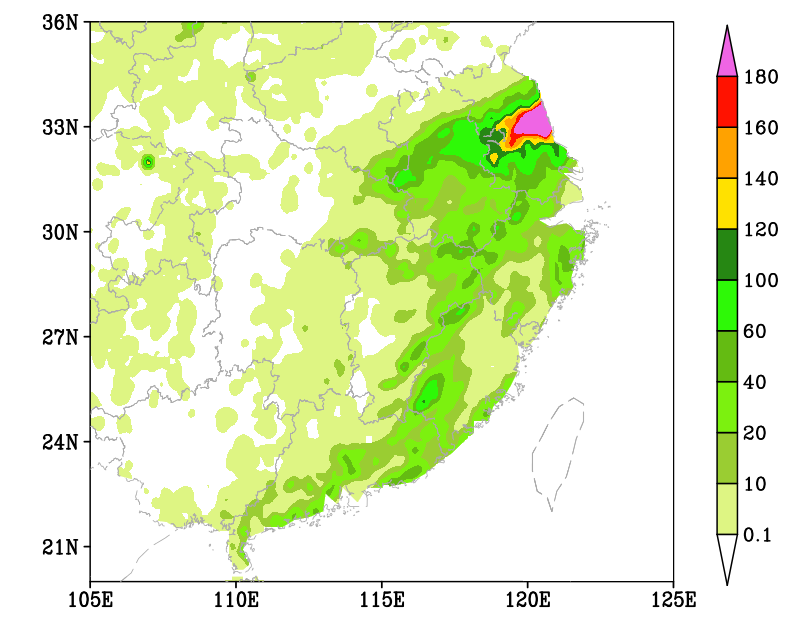 Bais
Real
9 August 2015 18 UTC
Best Track
      CTRL
      Flat-VarQC
      Huber-VarQC
Best Track
      CTRL
      Flat-VarQC
      Huber-VarQC
Best Track
      CTRL
      Flat-VarQC
      Huber-VarQC
Best Track
      CTRL
      Flat-VarQC
      Huber-VarQC
Gini
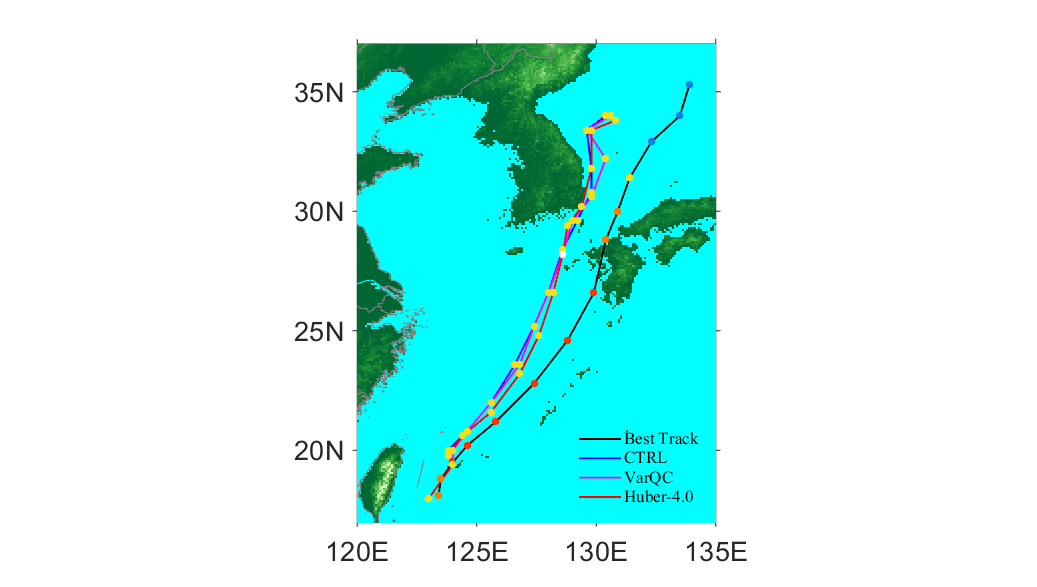 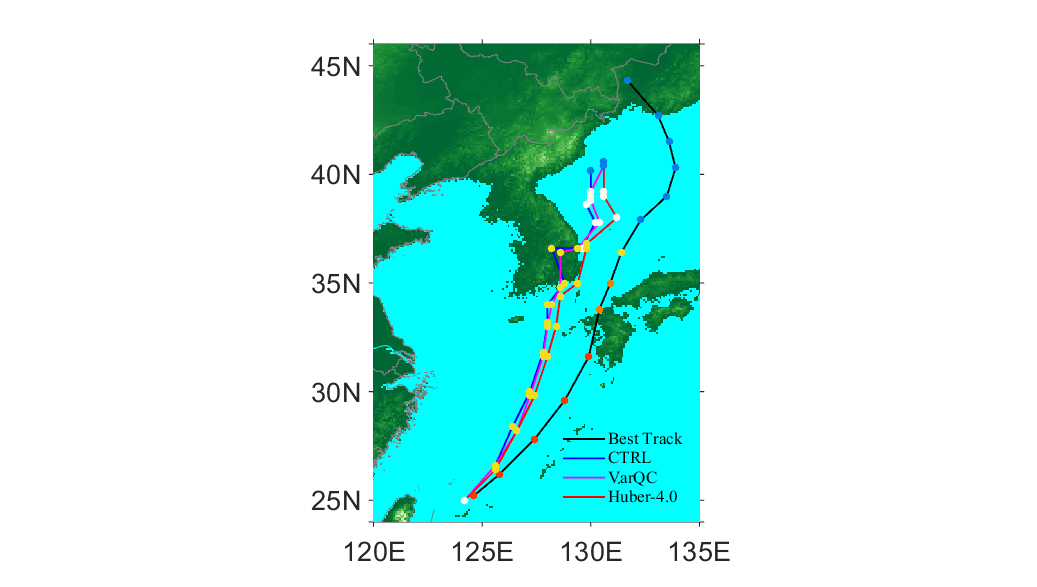 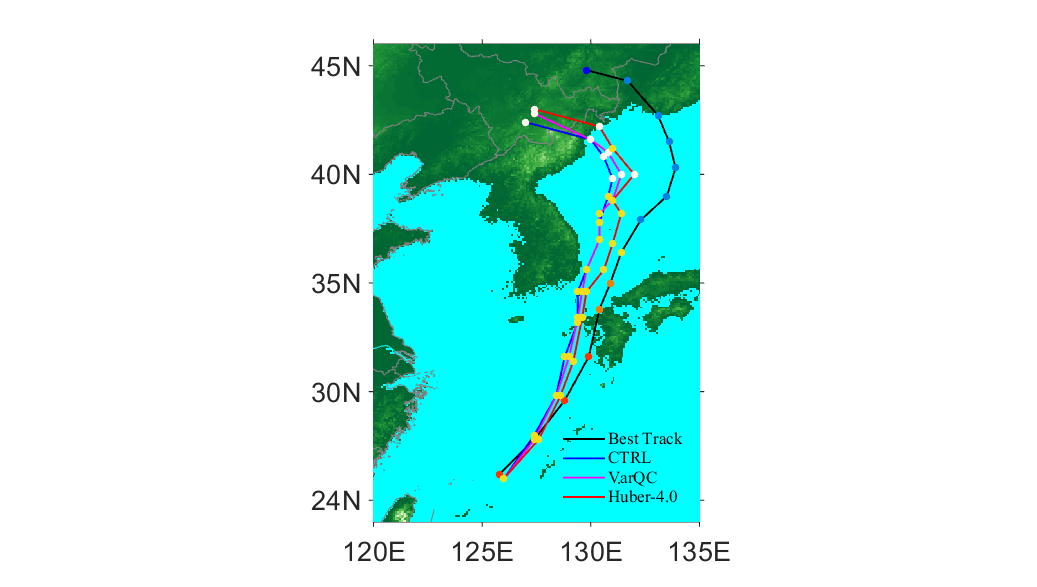 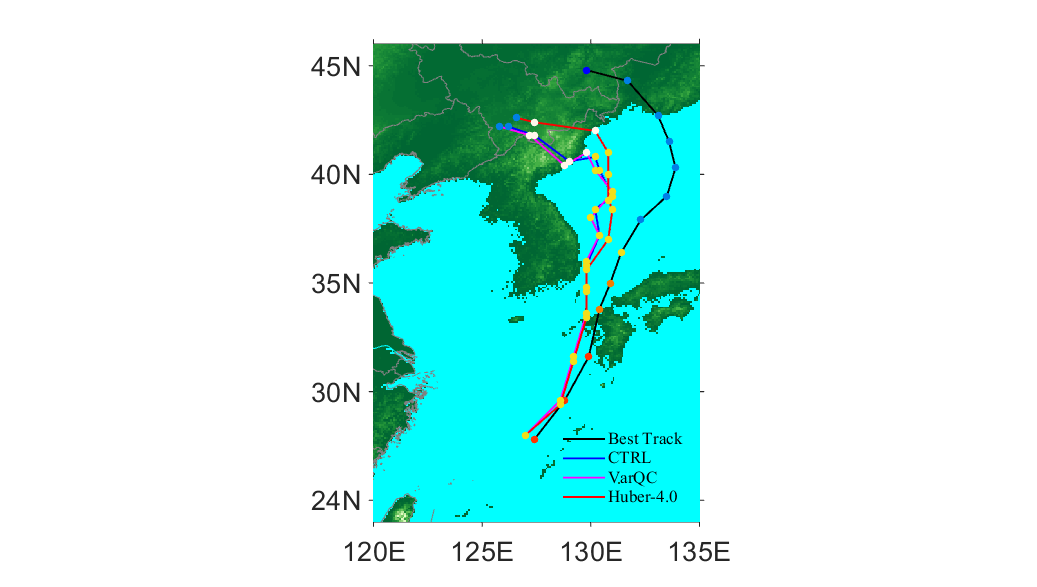 23 August 2015 00 UTC               23 August 2015 18 UTC        24 August 2015 00 UTC             24 August 2015 06 UTC
Summary and discussion
The non-Gaussian PDF fits observed pdf better than Gaussian,  Huber norm PDF is the best；
Robust advantage for outliers; 
A positive impact on analysis and forecasting, especially for heavy rain, typhoon and other mesoscale and microscale severe weather process.
？Retune observation error in the model
？ Calculated more reasonable transition point C（following height）